1
University of Mustansiriyah                                                                   2019-2020
College of Engineering                                                                                 3rd Stage 
High. & Trans Eng. Dep.
Engineering Management
Lecture No.2: Introduction, Project Phases


Lecturers:                                               Dr. Ali Jabbar

                                                                          Dr. Abeer K. Jameel
2
Introduction: Project Phases
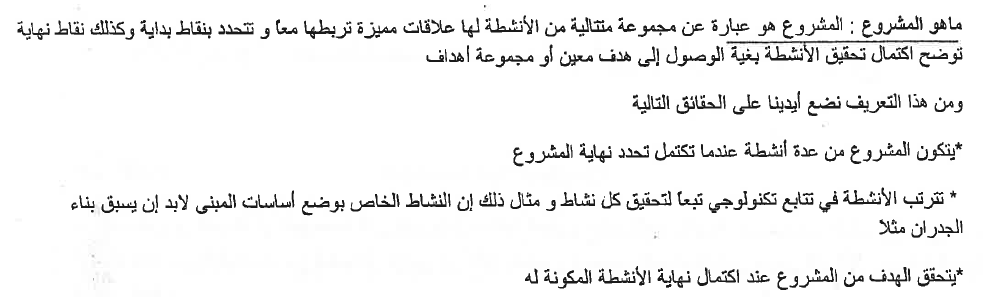 3
Introduction: Construction Management Functions
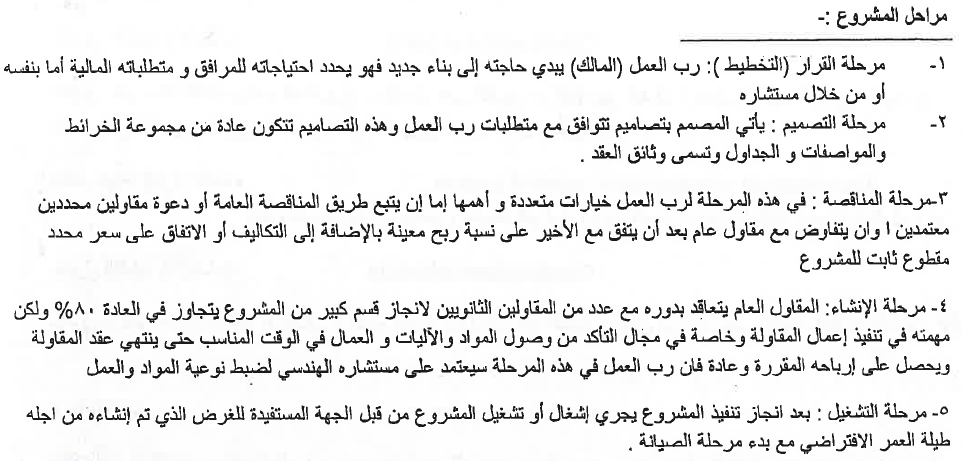 4
Introduction: Construction Management Functions
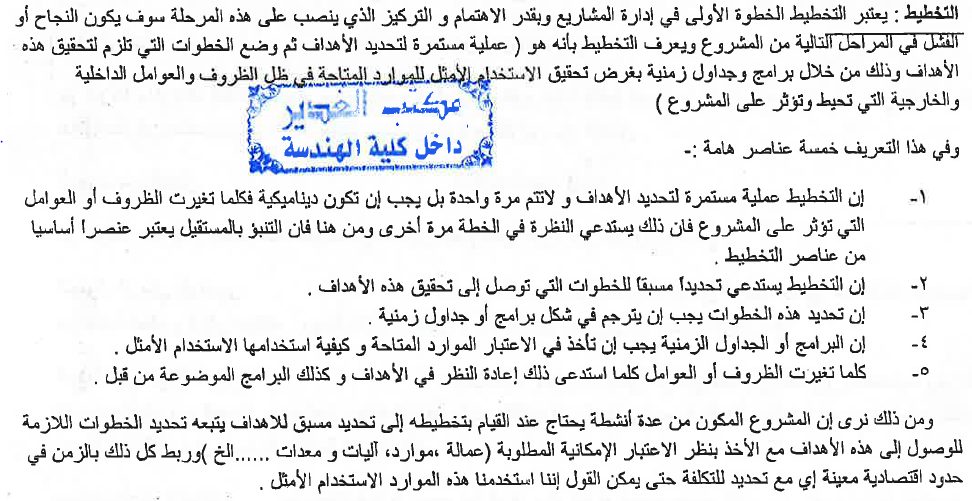